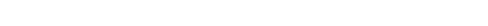 COLLEGE OR DEPARTMENT NAME
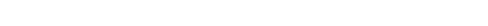 COLLEGE OR DEPARTMENT NAME
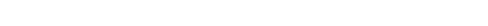 COLLEGE OR DEPARTMENT NAME
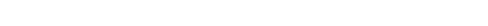 COLLEGE OR DEPARTMENT NAME
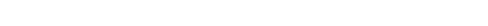 COLLEGE OR DEPARTMENT NAME
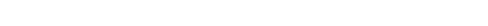 COLLEGE OR DEPARTMENT NAME
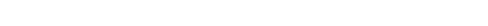 COLLEGE OR DEPARTMENT NAME
Presentation Title
Nulla posuere sollicitudin aliquam ultrices sagittis orci a scelerisque purus semper eget duis at tellus at urna condimentum mattis pellentesque id nibh tortor id aliquet lectus proin nibh nisl condimentum id venenatis a condimentum vitae sapien.
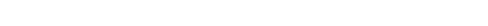 Presentation Title
Nulla posuere sollicitudin aliquam ultrices sagittis orci a scelerisque purus semper eget duis at tellus at urna condimentum mattis pellentesque id nibh tortor id aliquet lectus proin nibh nisl condimentum id venenatis a condimentum vitae sapien.
Nulla posuere sollicitudin 
Aliquam ultrices sagittis orci a scelerisque 
Purus semper eget duis at tellus 
Urna condimentum mattis pellentesque
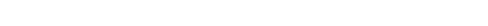 Nulla posuere sollicitudin aliquam ultrices sagittis orci a scelerisque purus semper eget duis at tellus at urna condimentum mattis pellentesque id nibh tortor id aliquet lectus proin nibh nisl condimentum id venenatis a condimentum vitae sapien.
Presentation Title
Integer eget aliquet nibh praesent tristique magna sit amet purus gravida mi ipsum faucibus vitae.
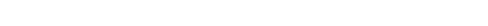 Presentation Title
Nulla posuere sollicitudin aliquam ultrices sagittis orci a scelerisque purus semper eget duis at tellus at urna condimentum mattis pellentesque id nibh tortor id aliquet lectus proin nibh nisl condimentum id venenatis a condimentum vitae sapien.
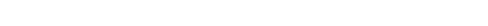 Presentation Title
Nulla posuere sollicitudin aliquam ultrices sagittis orci a scelerisque purus semper eget duis at tellus at urna condimentum mattis pellentesque id nibh tortor id aliquet lectus proin nibh nisl condimentum id venenatis a condimentum vitae sapien.
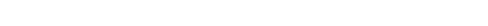 Presentation Title
Nulla posuere sollicitudin aliquam ultrices sagittis orci a scelerisque purus semper eget duis at tellus at urna condimentum mattis pellentesque id nibh tortor id aliquet lectus proin nibh nisl condimentum id venenatis a condimentum vitae sapien.
Nulla posuere sollicitudin 
Aliquam ultrices sagittis orci a scelerisque 
Purus semper eget duis at tellus 
Urna condimentum mattis pellentesque
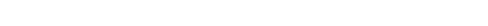 Nulla posuere sollicitudin aliquam ultrices sagittis orci a scelerisque purus semper eget duis at tellus at urna condimentum mattis pellentesque id nibh tortor id aliquet lectus proin nibh nisl condimentum id venenatis a condimentum vitae sapien.
Presentation Title
Integer eget aliquet nibh praesent tristique magna sit amet purus gravida mi ipsum faucibus vitae.
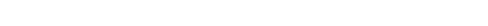 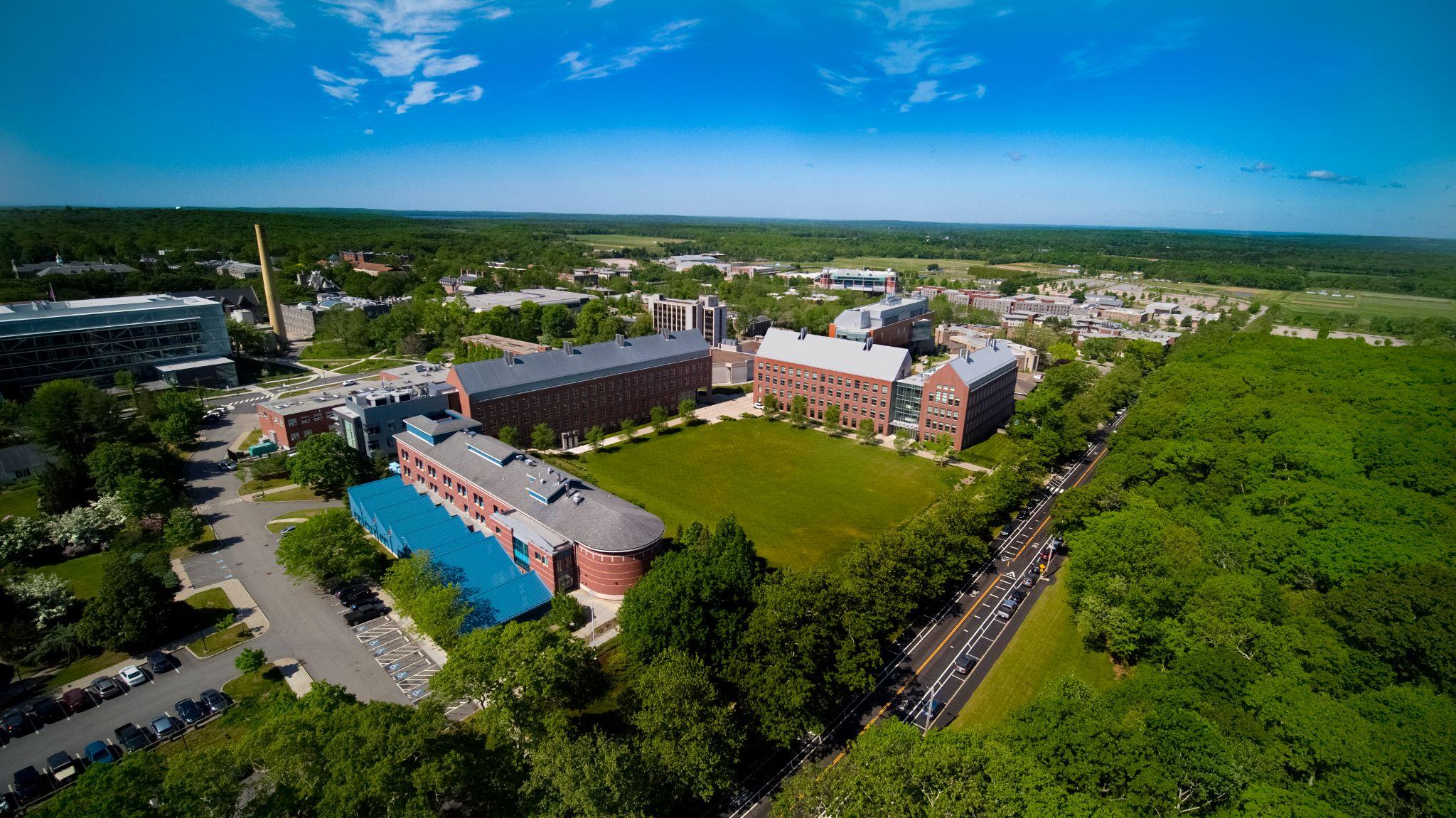 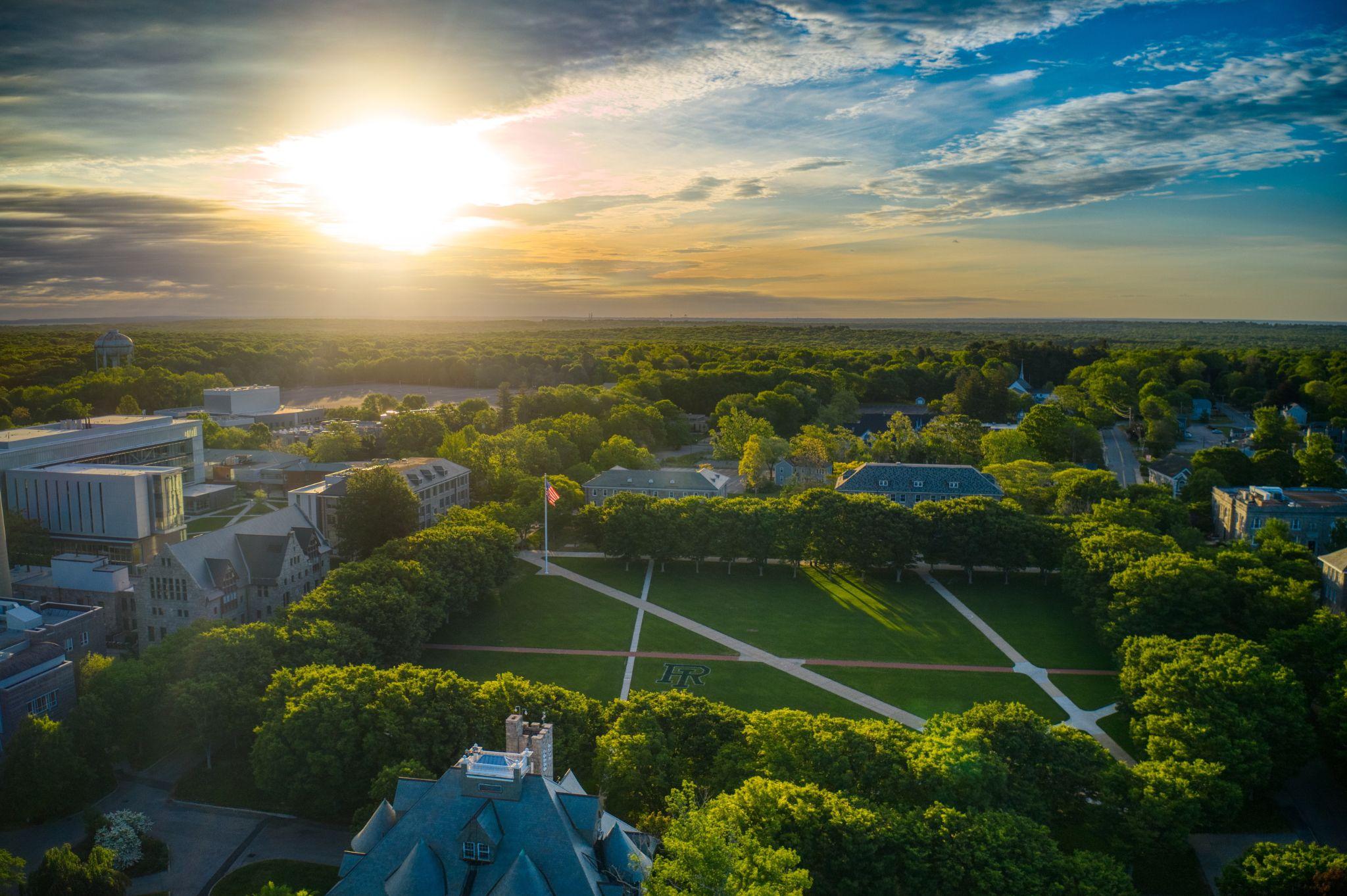 Presentation Title
Nulla posuere sollicitudin aliquam ultrices sagittis orci a scelerisque purus semper eget duis at tellus at urna condimentum mattis pellentesque id nibh tortor id aliquet lectus proin nibh nisl condimentum id venenatis a condimentum vitae sapien.
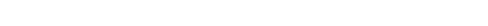 Presentation Title
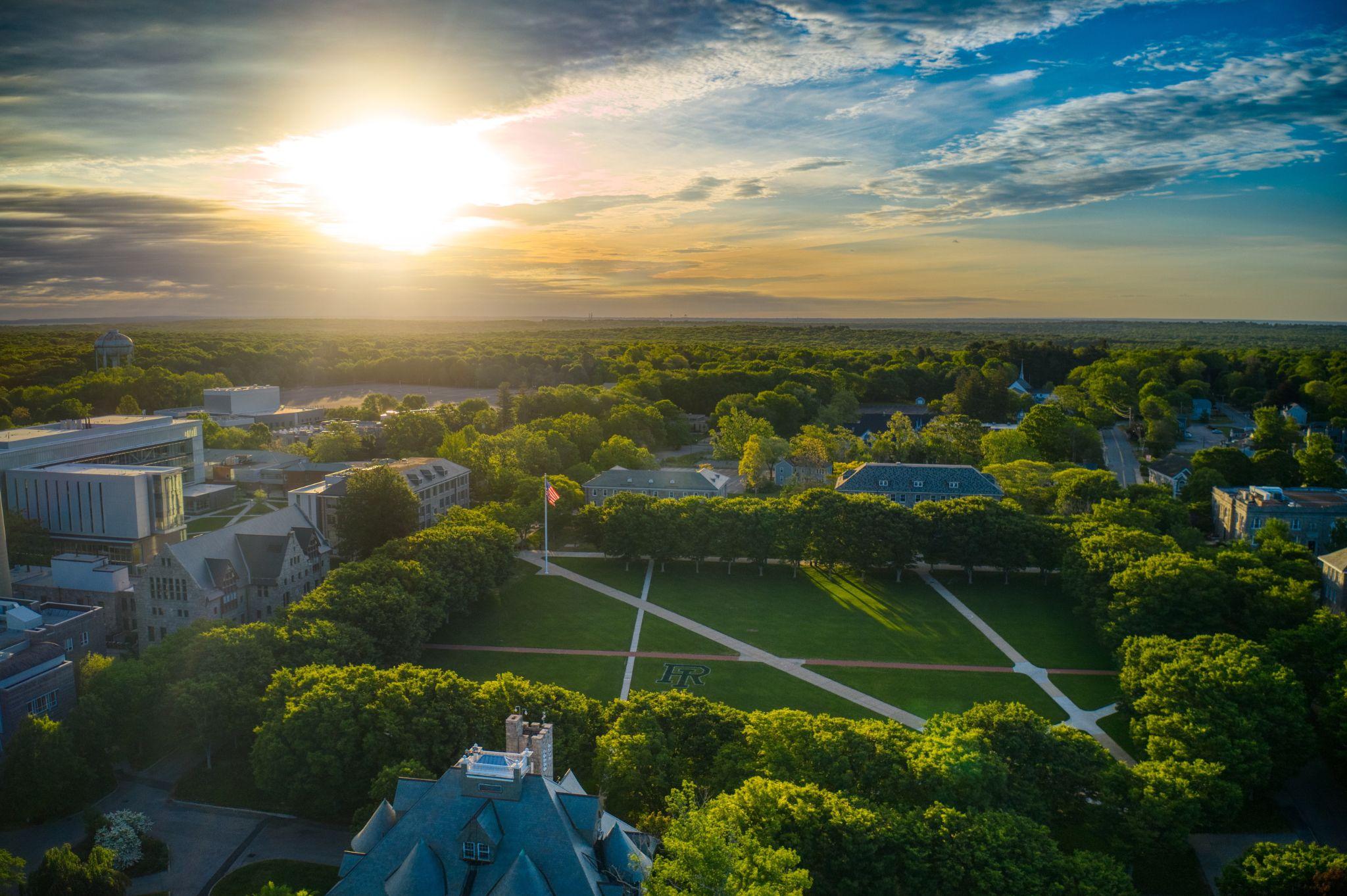 Nulla posuere sollicitudin aliquam ultrices sagittis orci a scelerisque purus semper eget duis at tellus at urna condimentum mattis pellentesque id nibh tortor id aliquet lectus proin nibh nisl condimentum id venenatis a condimentum vitae sapien.
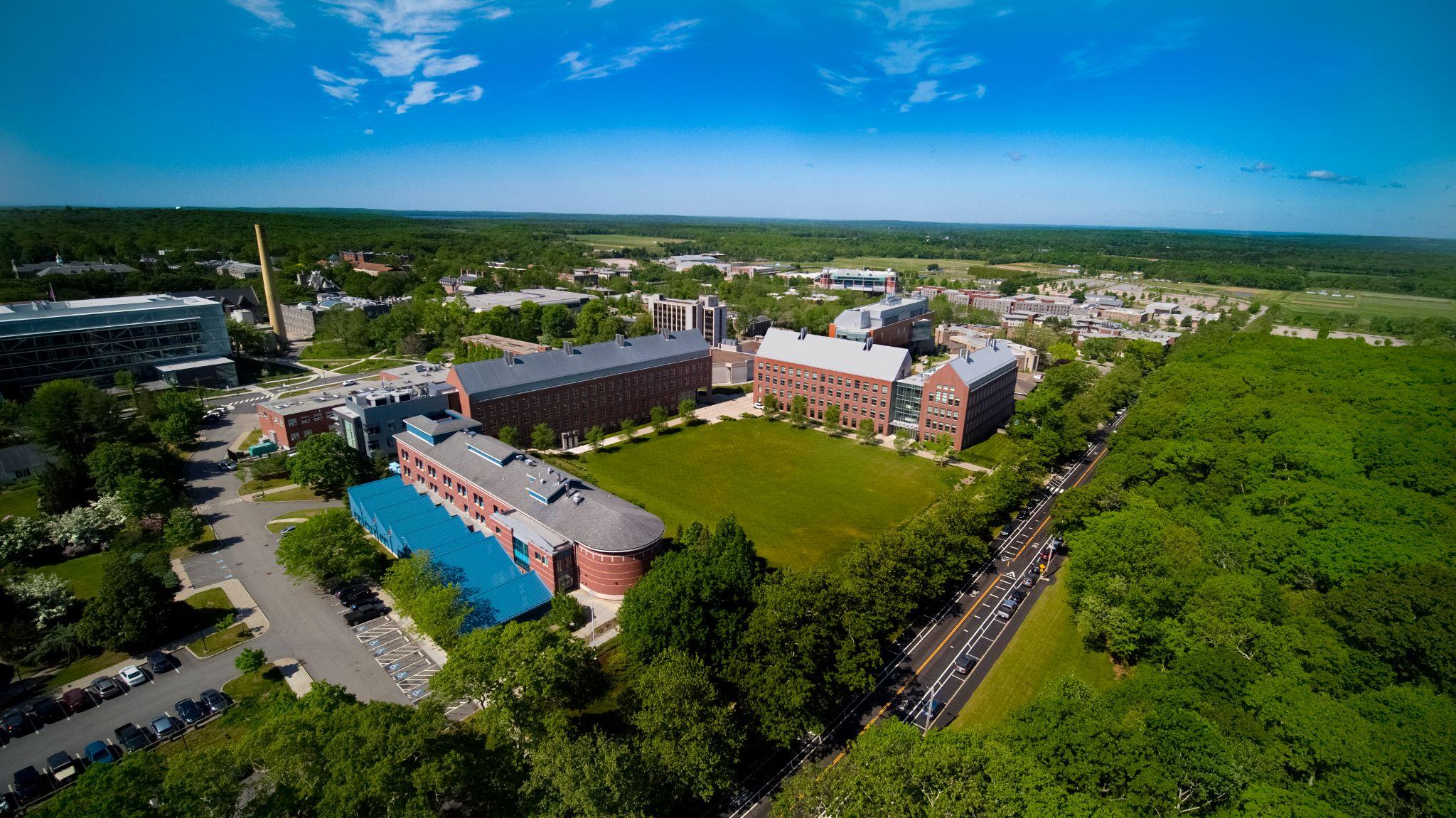 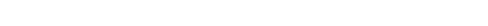 Presentation Title
Nulla posuere sollicitudin aliquam ultrices sagittis orci a scelerisque purus semper eget duis at tellus at urna condimentum mattis pellentesque id nibh tortor id aliquet lectus proin nibh nisl condimentum id venenatis a condimentum vitae sapien.
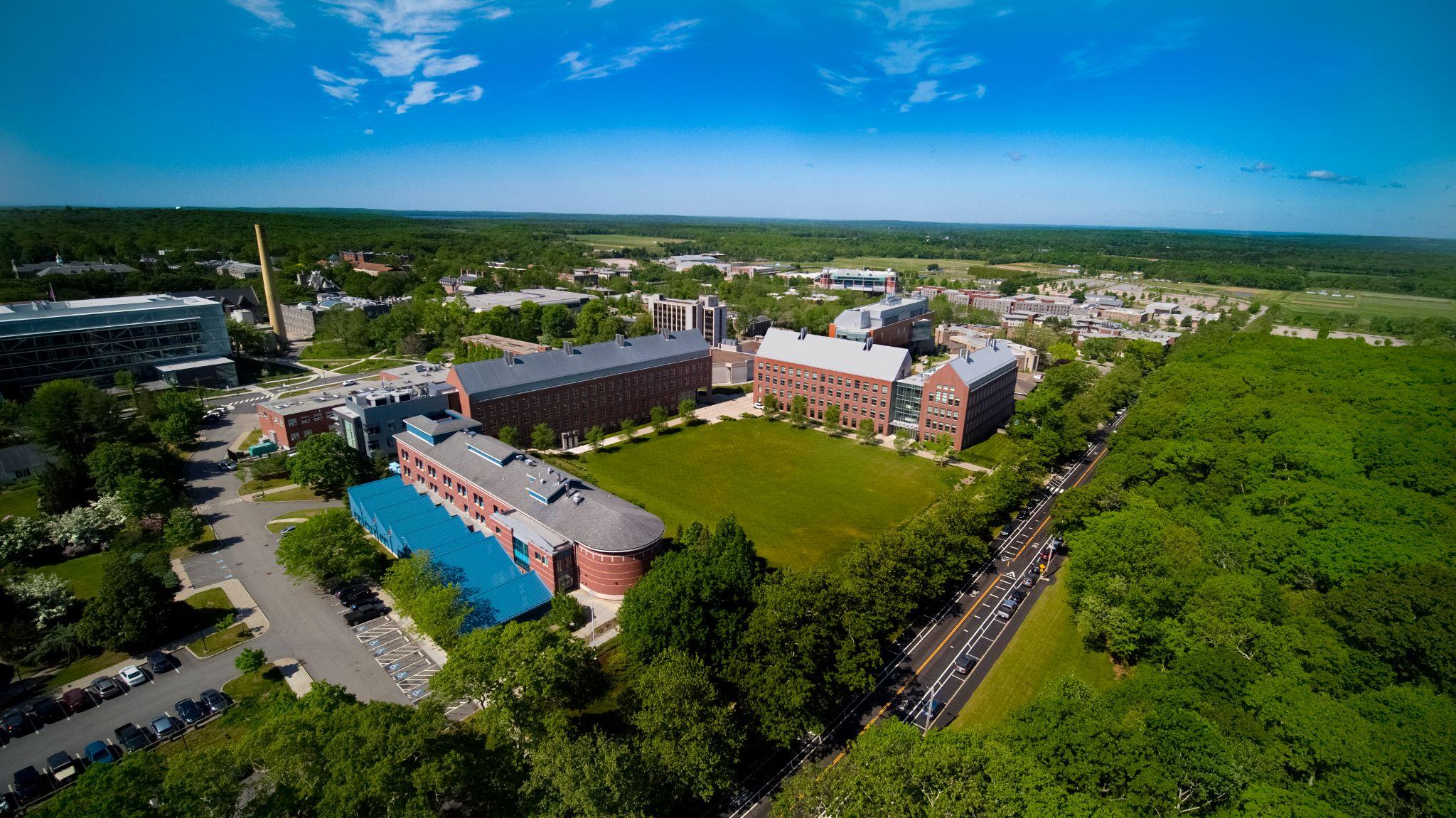 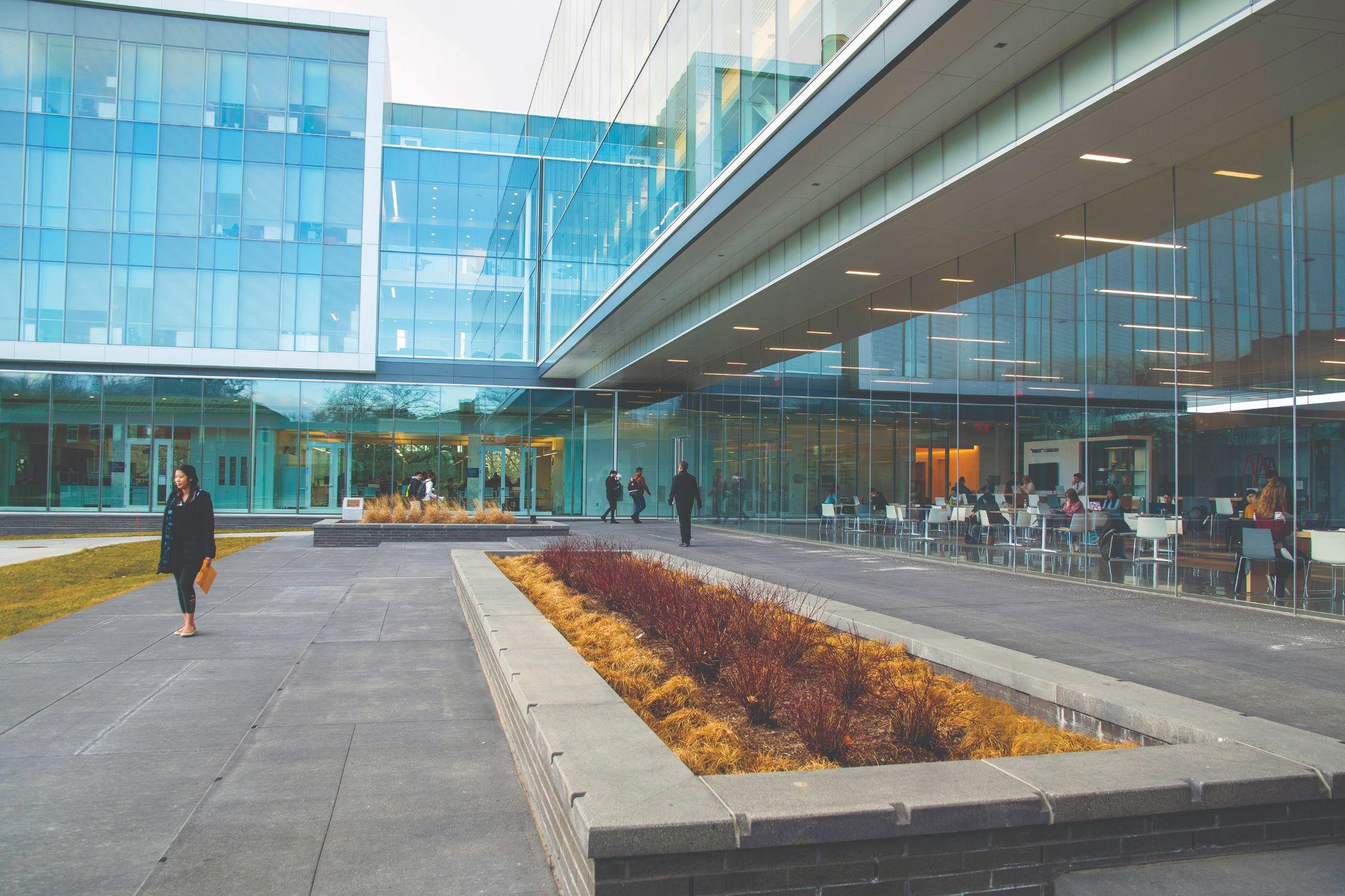 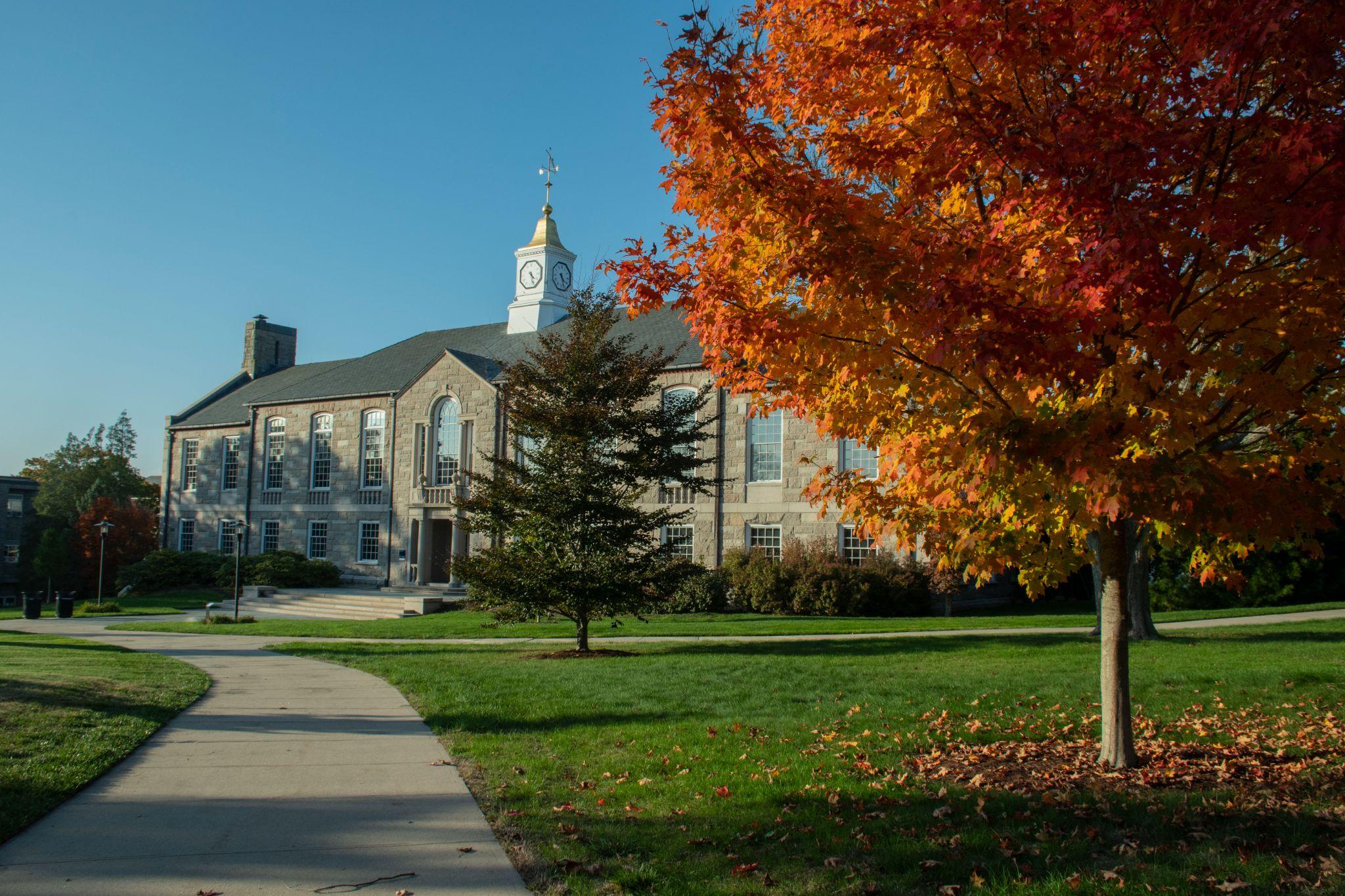 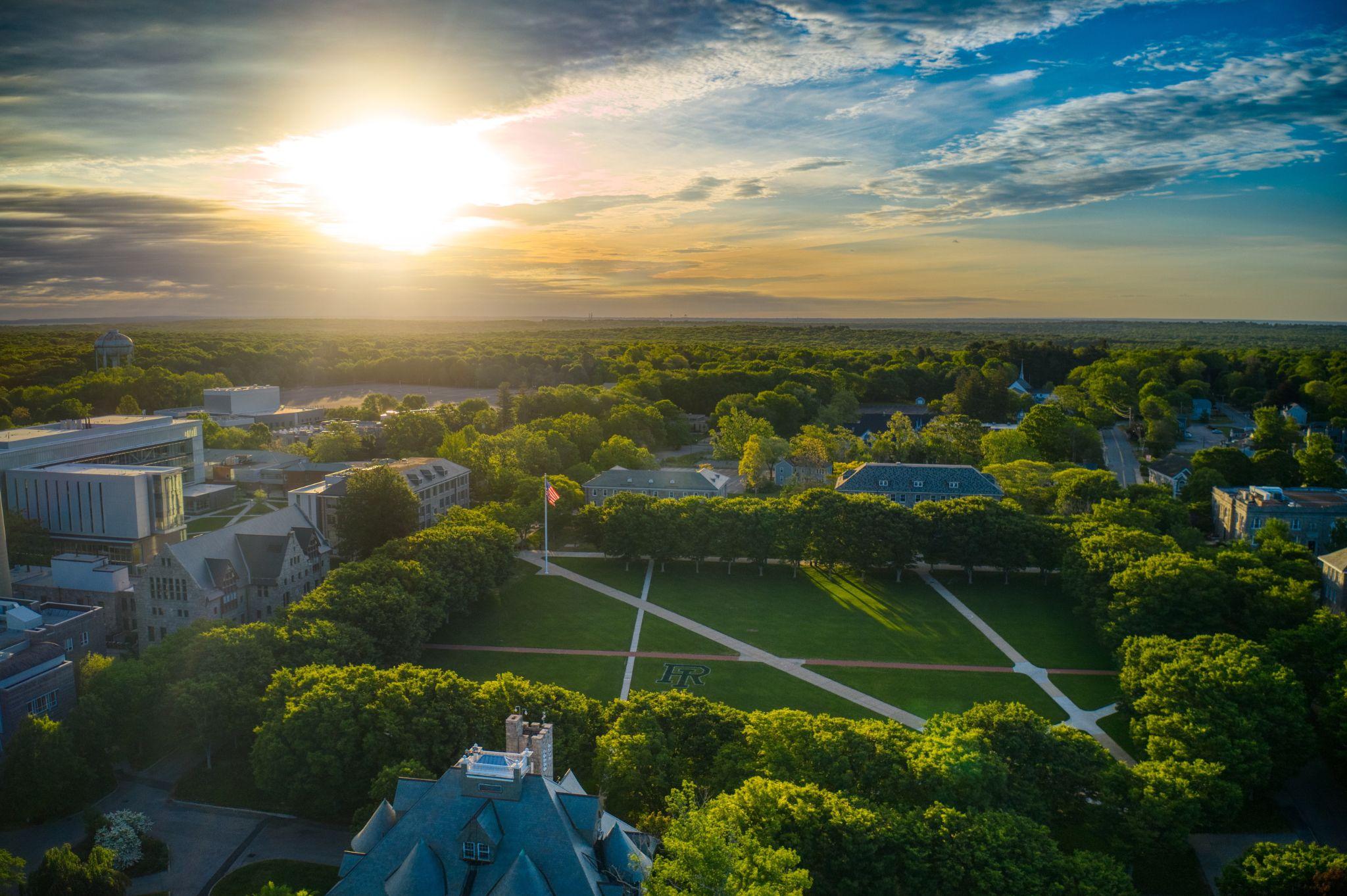 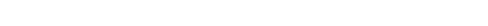 Presentation Title
Nulla posuere sollicitudin aliquam ultrices sagittis orci a scelerisque purus semper eget duis at tellus at urna condimentum mattis pellentesque id nibh tortor id aliquet lectus proin nibh nisl condimentum id venenatis a condimentum vitae sapien.
Integer eget aliquet nibh praesent tristique magna sit amet purus gravida mi ipsum faucibus vitae.
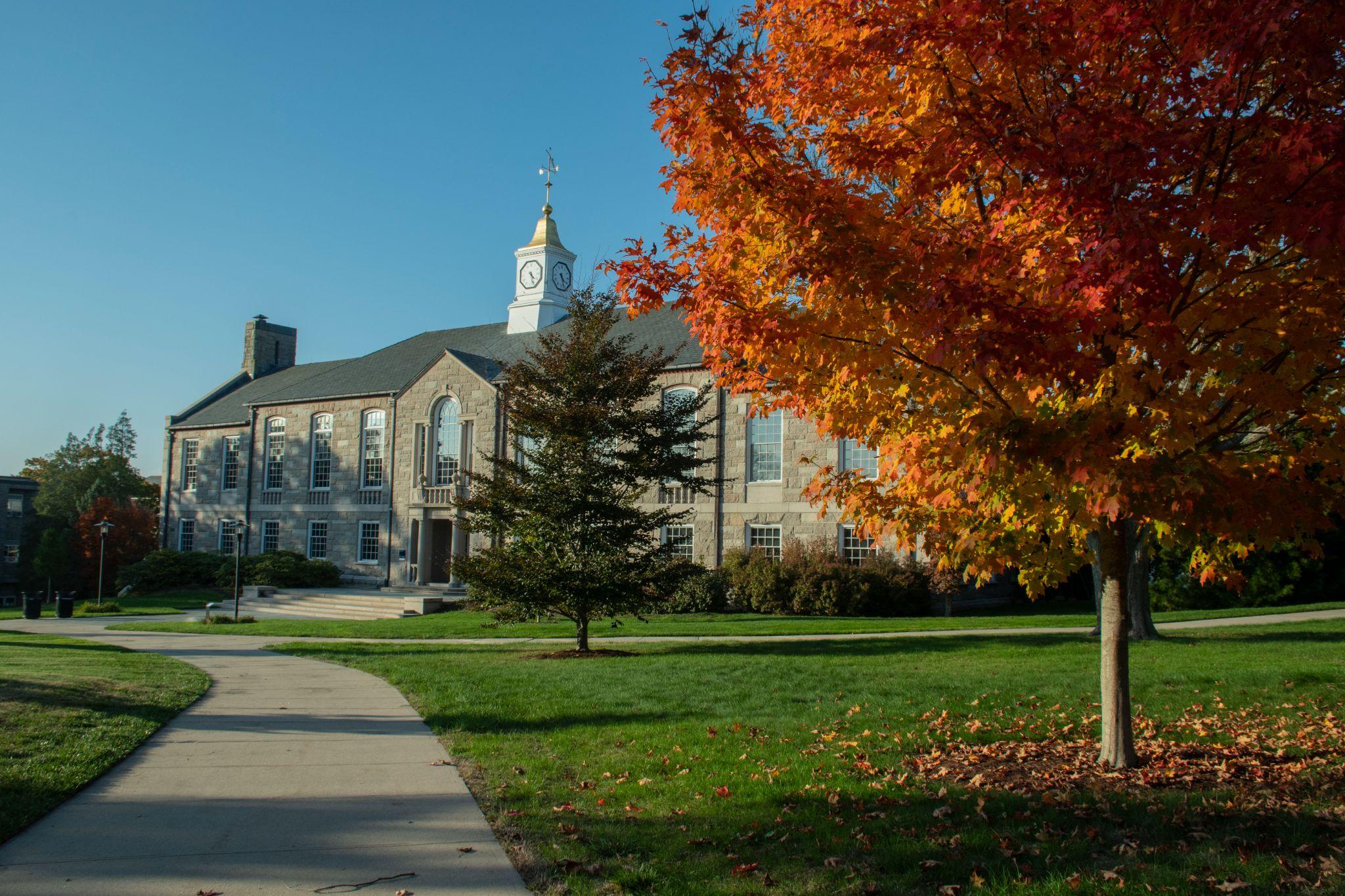 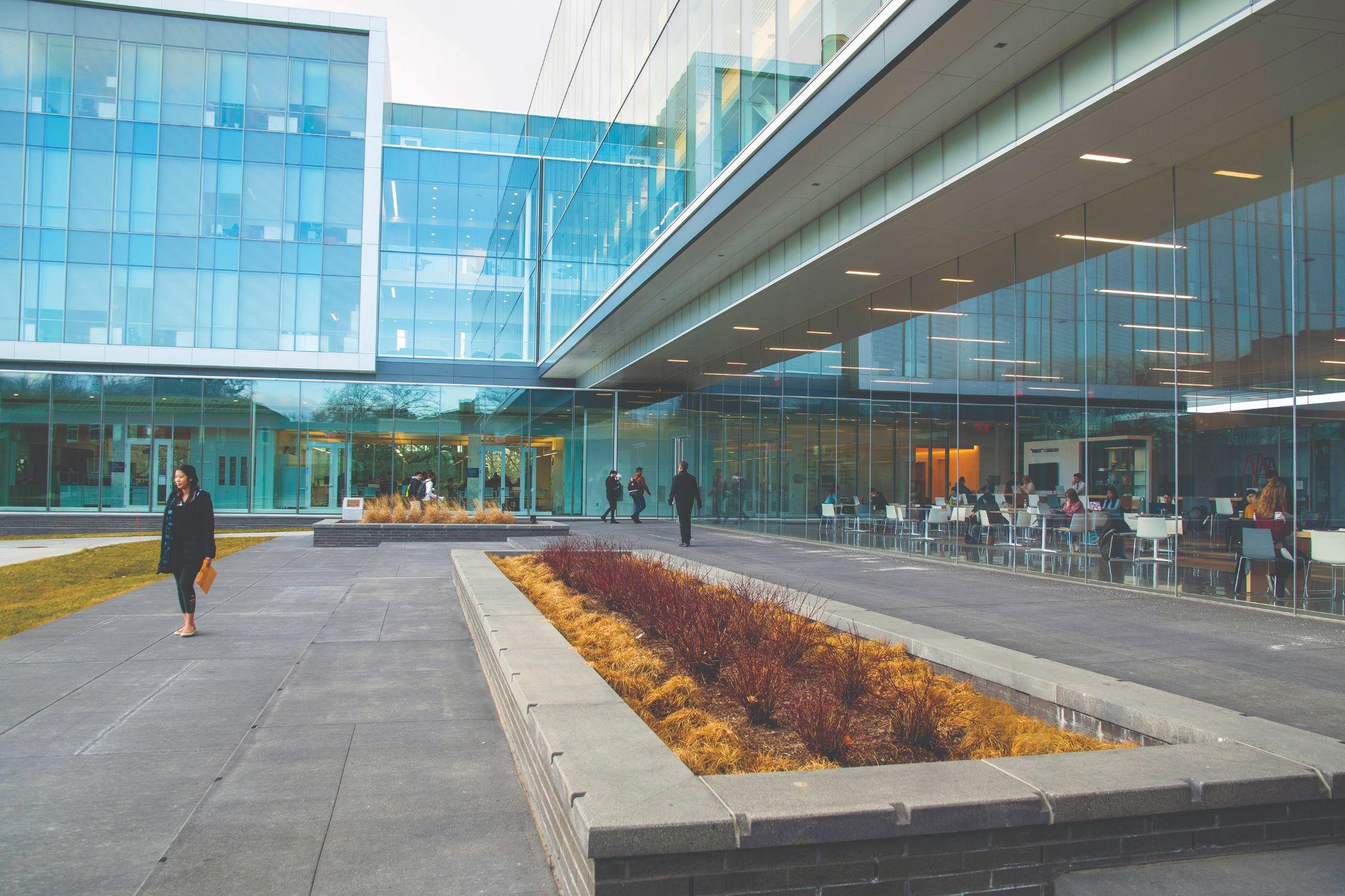 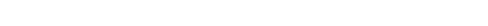